«Участие в проектах и конкурсах Российского движения школьников как способ самореализации детей и педагогов»
Загвоздкина Галина Геннадьевна
                     педагог – организатор 
                            МБОУ «СОШ №87» г.Северск
Конкурс «Добро не уходит на каникулы»                    проект «ЭкоШик»            экологично шикарно индивидуально креативно
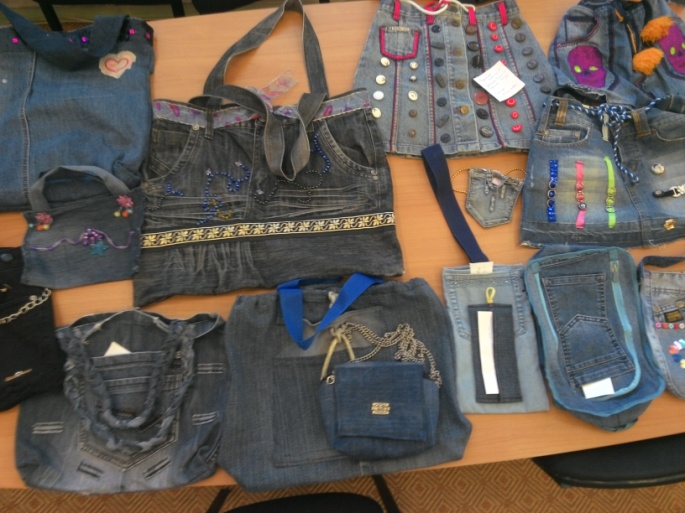 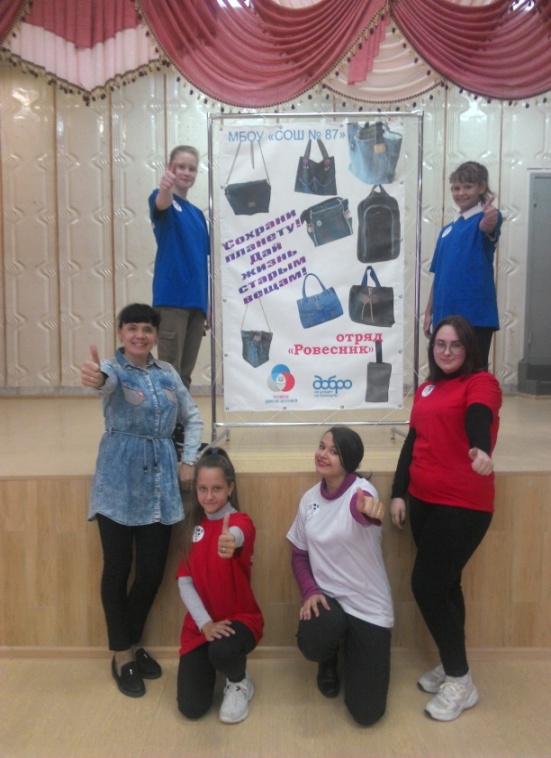 Конкурс «Здоровое движение»проект «Зарядка +»
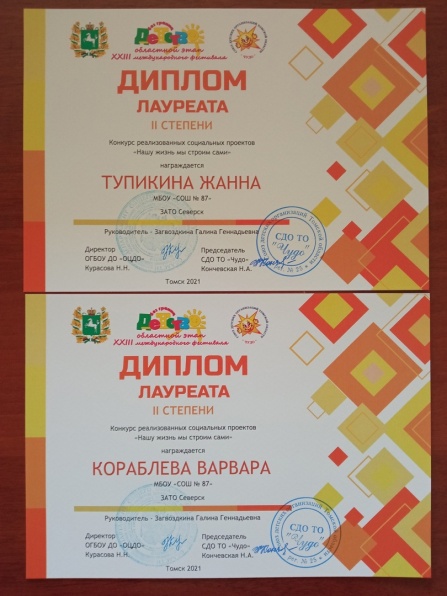 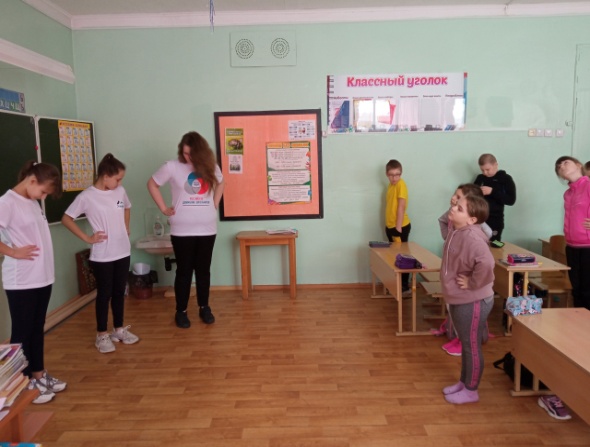 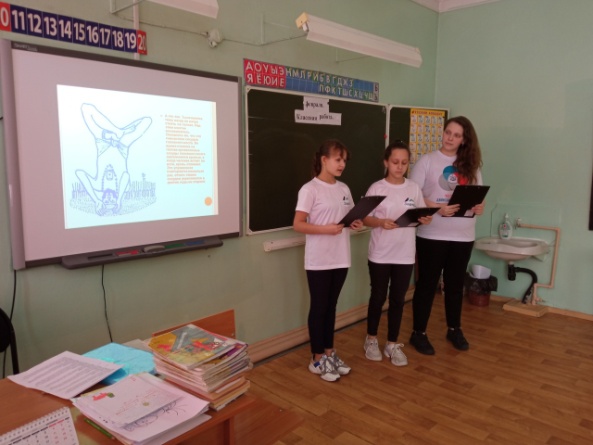 Конкурс «На старт, эко – отряд»проект «Через искусство к зеленой планете»
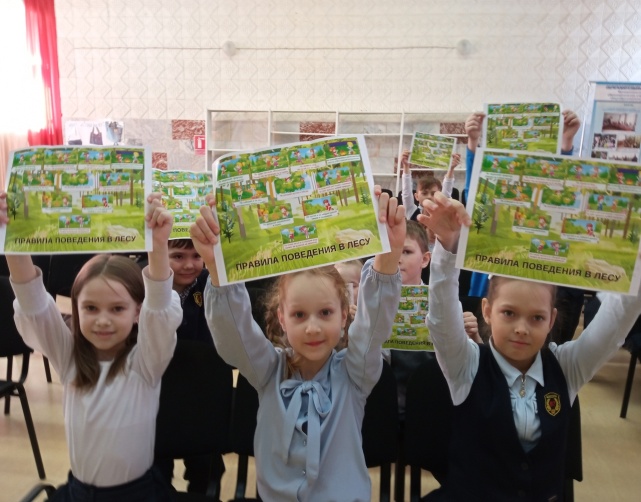 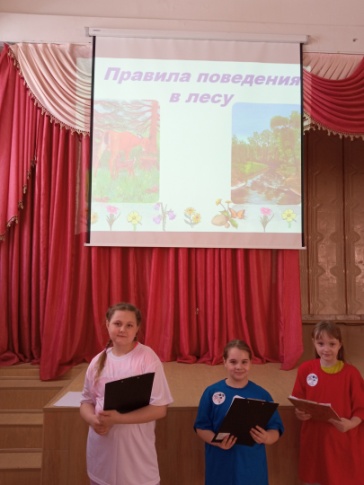 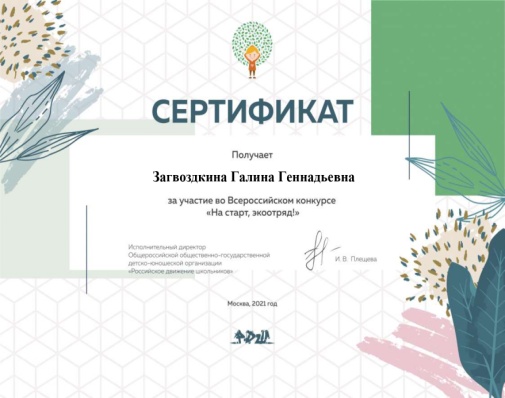 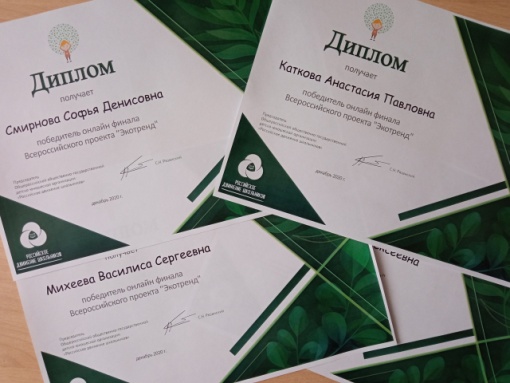 КОНКУРСЫ ДЛЯ ПЕДАГОГОВ
Всероссийские конкурсы: 
региональный этап «Сердце отдаю детям»;
 финалист «Лига вожатых»;
региональный этап «Доброволец России»;
 финалист«Растим гражданина»
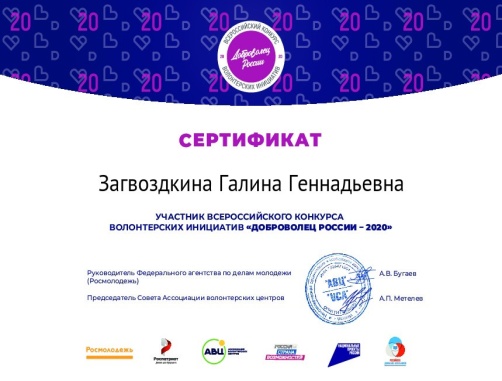 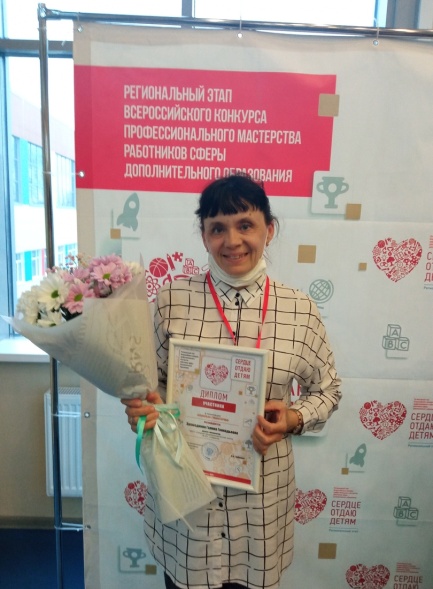 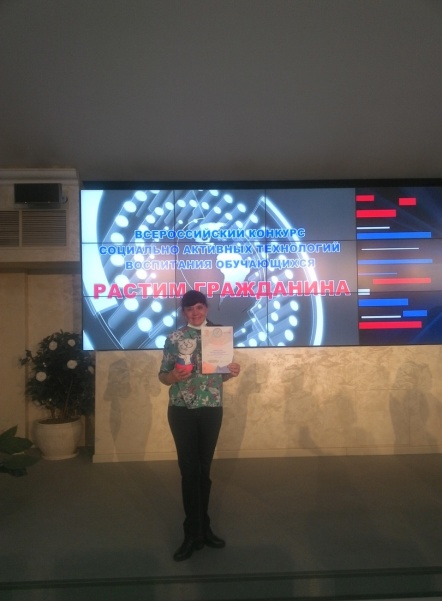 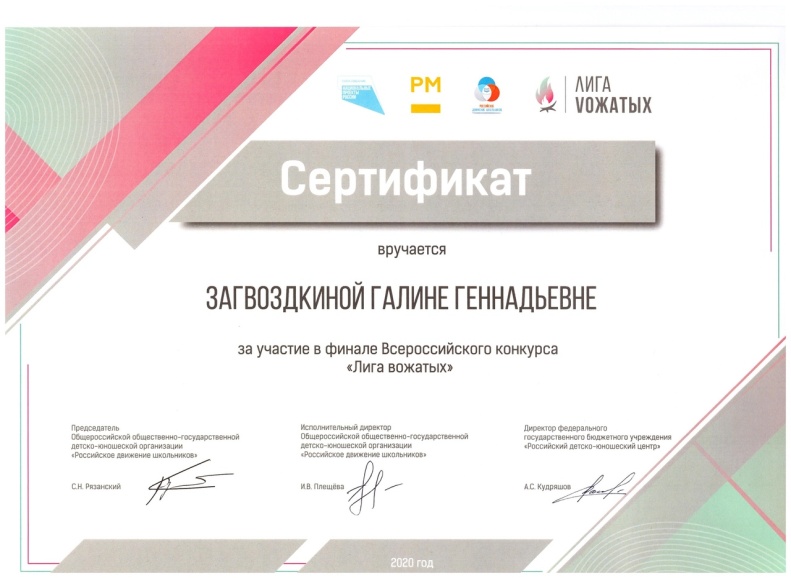 Награды за активности воспитанников и педагога:1.призеры «Лучшая команда РДШ»;2.поездка на фестиваль «Большой школьный пикник»;3.стажировка в сфере гражданской активности и добровольчества  в Ростовской области в рамках Программы мобильности волонтеров.
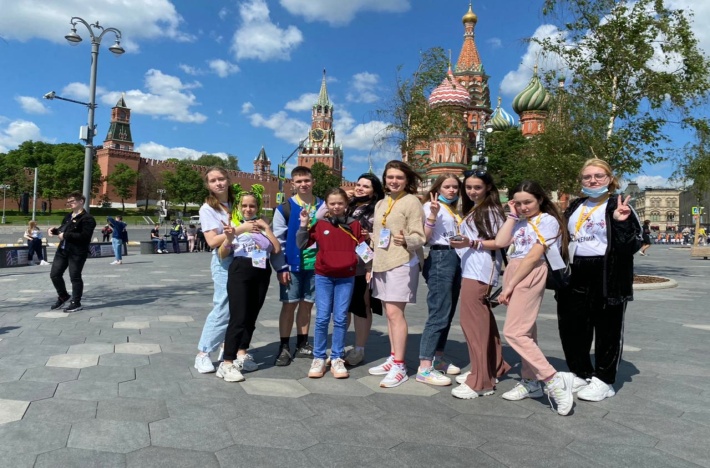 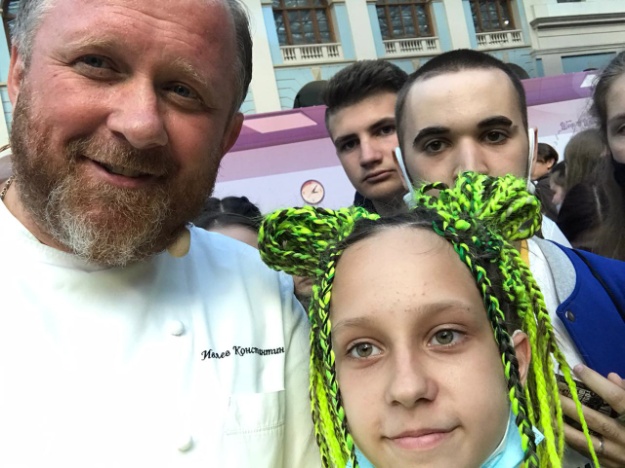 Загвоздкина Г.Г.zagvozdkina.galina@yandex.ru 
личная страница Вконтакте
https://vk.com/id485824171 
страница Первичного отделения РДШ
https://vk.com/public162767588